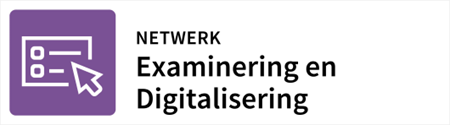 Presentatie CVIProject OKE – OOAPIMet name een informatieve sessie, en interactie is erg welkom!!!
[Speaker Notes: Versie 1.2]
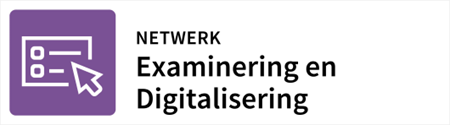 Start OKE – Waarom?
Governance OKE
OOAPI standaard
Stand van zaken
Hoe verder
Vragen?
3 vragen:
-    Wie werkt er niet bij een mbo-school?
Wie is van ‘ICT/informatiemgt’ en wie van ‘examen-/onderwijsbeleid’ of ‘anders’?
Wat wil je het liefst weten?
Status OKE? Hoe verder?
Governance van de standaard?
Impact op je school - BOP?
ALBEDA LIVE!!
0,052% (half promille)
Functionele plaat koppeling OKE
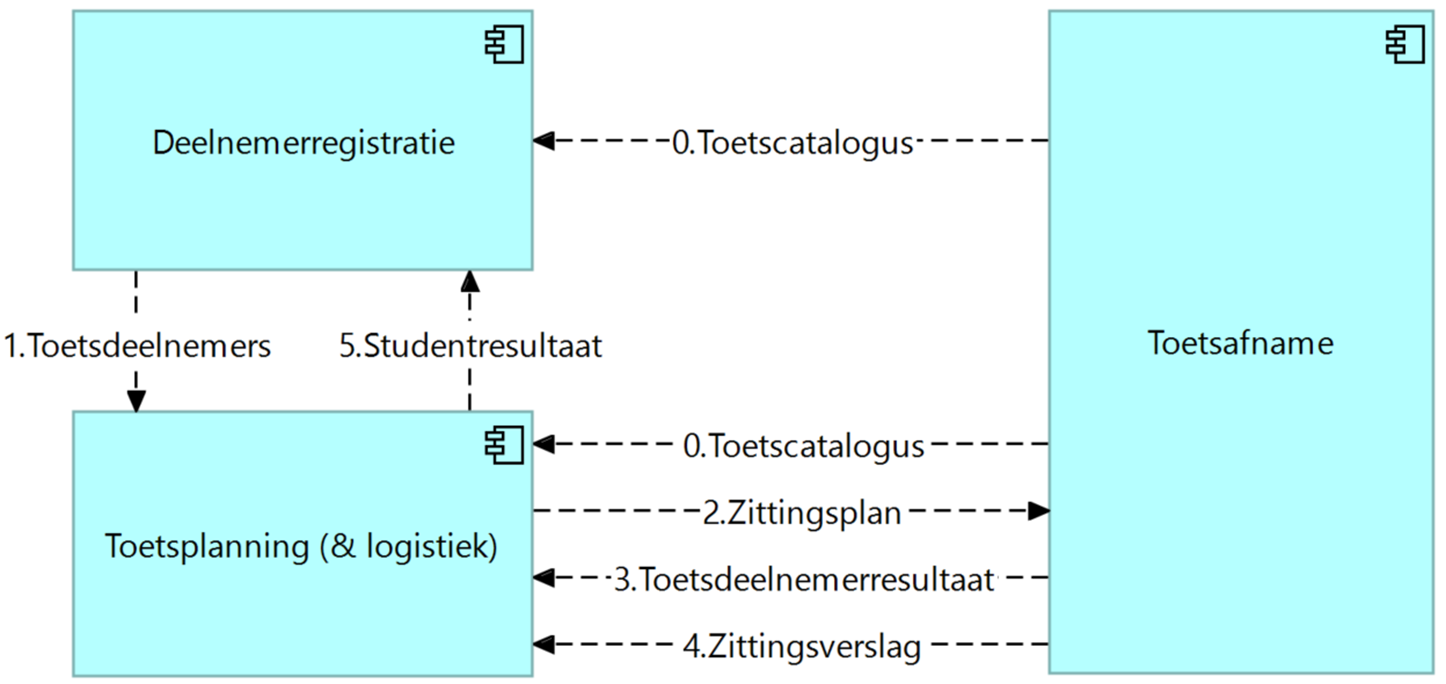 Status:
Pilots rekenexamens CEM:
Pilot 1: Eduarte – Remindo
Koppelingen 0, 2, 3 en 4
Pilot 2: OCS/PS – OnTrac – Remindo
Pilot 3: Osiris – OnTrac – Remindo
Koppelingen 3, 4 en 5 nog testen en opleveren
Overige pilots:
- TOA en SPL
- FACET gaat ook starten met ontwikkelen
3
Start OKE – Waarom?
Gedachte ‘landelijke business case’:

Geconstateerde besparing door digitalisering bij een ROC bleek 5 fte.

Vervolgens landelijk ‘besparings’ potentieel:
500.000 MBO studenten landelijk / 15.000 stud. (1 ROC) x 5 fte = circa 150 fte
Stel realisatie van 50% van dit potentieel, dan circa 75 fte administratieve lastenverlichting (bij een landelijke verwerking van 2,5 mln. resultaten per jaar)
In euro’s per jaar: tussen de EUR 5 mln. en EUR 6 mln.

Daarnaast: minder papier (milieuvoordelen) – minimaal 1 mln. A4-tjes

En dus initiatief opgeschaald naar landelijk via NED 
Met name ook op aanvraag van alle leden van NED (mbo-scholen)
4
Start OKE – Waarom samenwerken en een standaard (OOAPI)?
MBO instellingen 
– minder fouten, minder administratieve last – zie business case landelijk
- Bij samenwerking lukt deze verbetering wel, alleen niet.
EN:
SIS-, planning leveranciers
 – minder bouw en beheer koppelingen t.o.v. maatwerkkoppelingen
Examenleveranciers / -platforms
– minder bouw en beheer koppelingen t.o.v. maatwerkkoppelingen
MBO Raad 
– …..standaardisering processen MBO instellingen? MORA, MOKA.
5
Netwerk Examinering en Digitalisering - MBO Digitaal
Governance OKE – samenwerking met Npuls
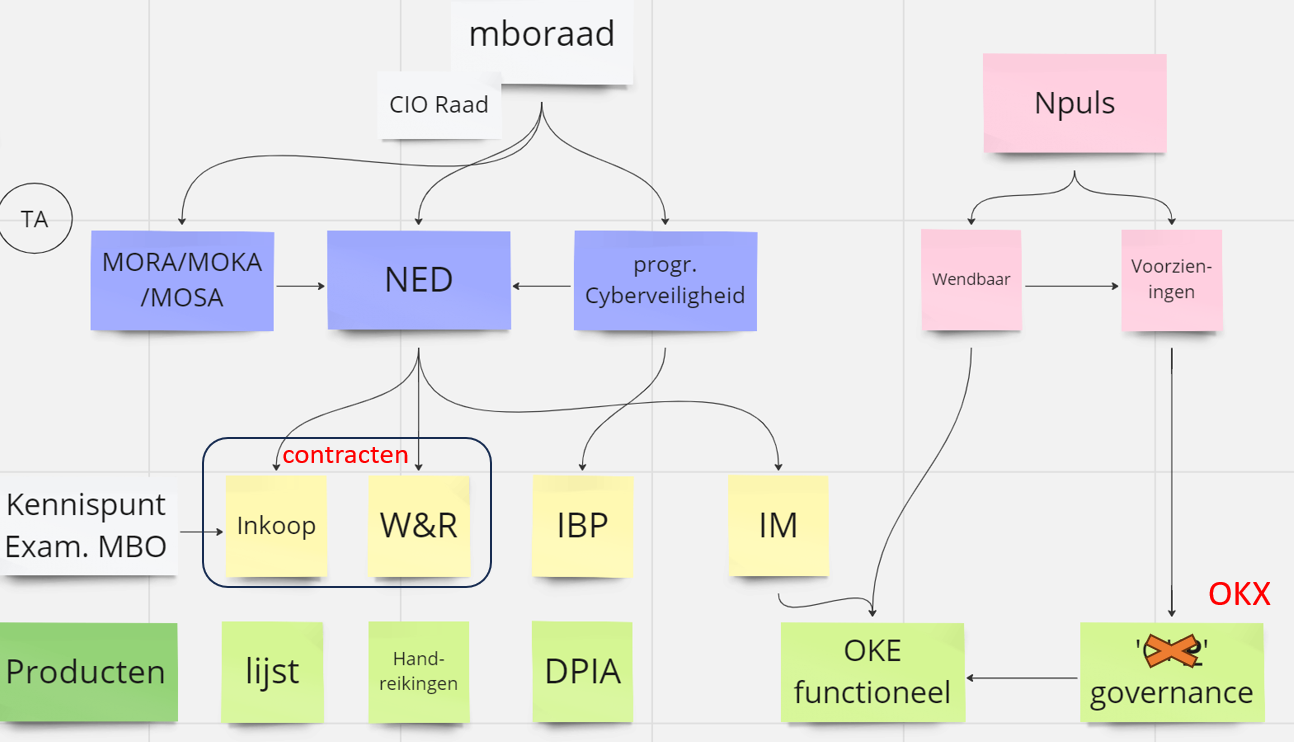 6
Governance OKE (vanuit NED)
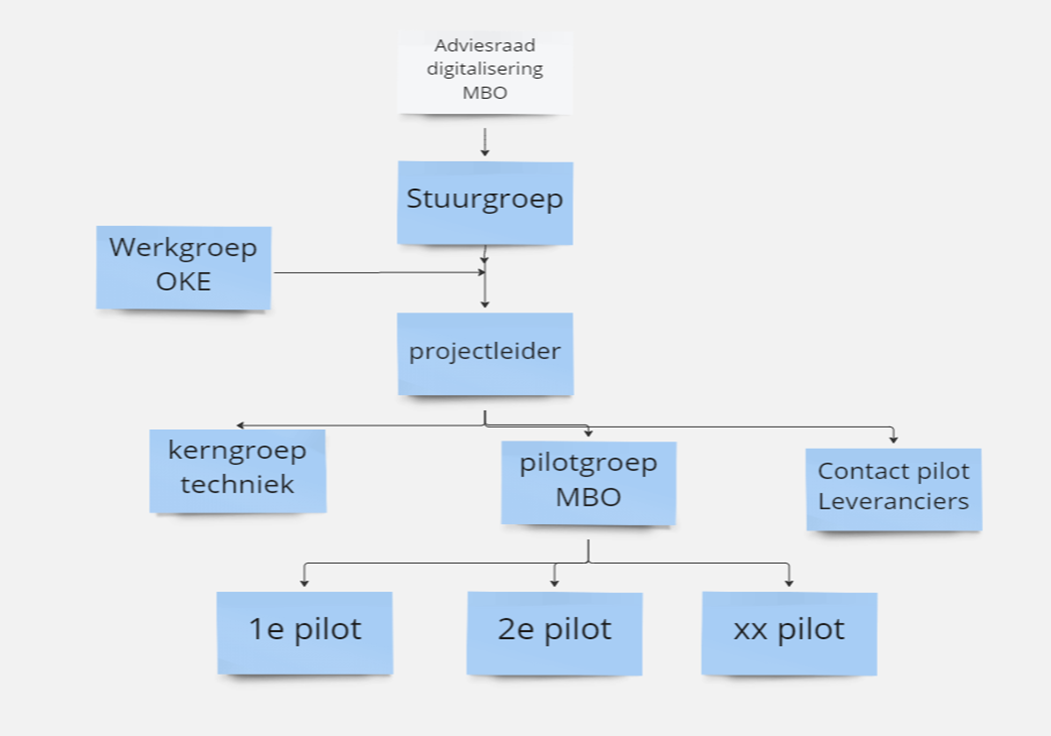 Hiernaast staat de governance van het project OKE.

Het project besteed met grote aandacht aan de aspecten: beleid, organisatie en processen (BOP). Op deze aspecten zien we in hoge mate de verandering bij digitalisering – zie ook de volgende sheet.
7
Governance OKE – aandacht voor BOP
Van analoog naar digitaal
Het proces moet anders worden georganiseerd:
- In analoge tijd was OWT verantwoordelijk – 1 op 1 relatie met leverancier, eigen planning, timing en inzet van collega’s
- Bij digitale examens: werkzaamheden door andere organisatie eenheden (FB, administratie, contractbeheer, functionaris gegevensbeheer)

Voorbeelden andere werkzaamheden bij digitale examinering:
	Digitale examens kennen veel meer expliciete ketenprocesstappen (voor 
	meerdere organisatie eenheden)
	Rollen en rechten centraal uitgeven
	Planning examinering (meer centraal geregeld)
	Beheer en uitgifte examens (centraal)
	en
	Beheer contracten en verwerkersovereenkomsten (kwaliteitsverbetering)
8
[Speaker Notes: Onderbouwing bij sheet Governance OKE – aandacht voor BOP:
In deze sheet worden de consequenties van digitalisering voor een bestaande analoog werkende organisatie uitgelegd.]
BOP-VOORTGANG
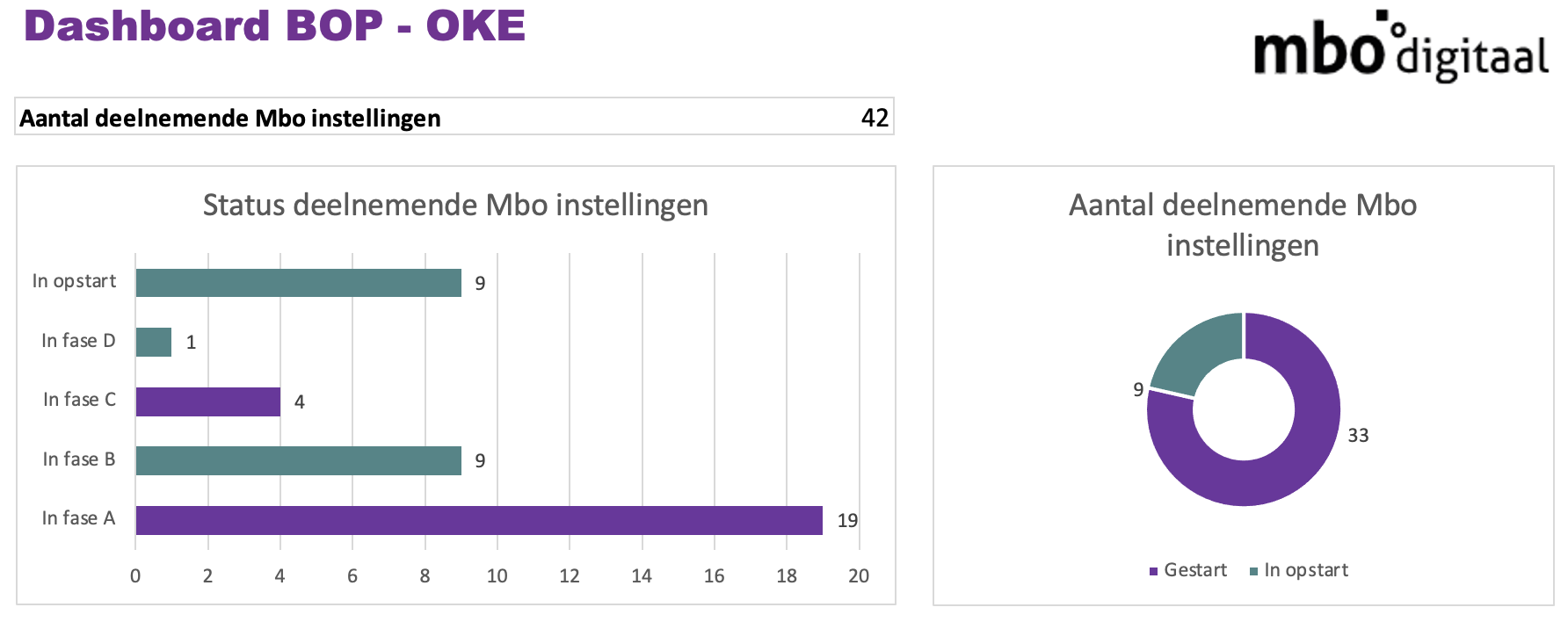 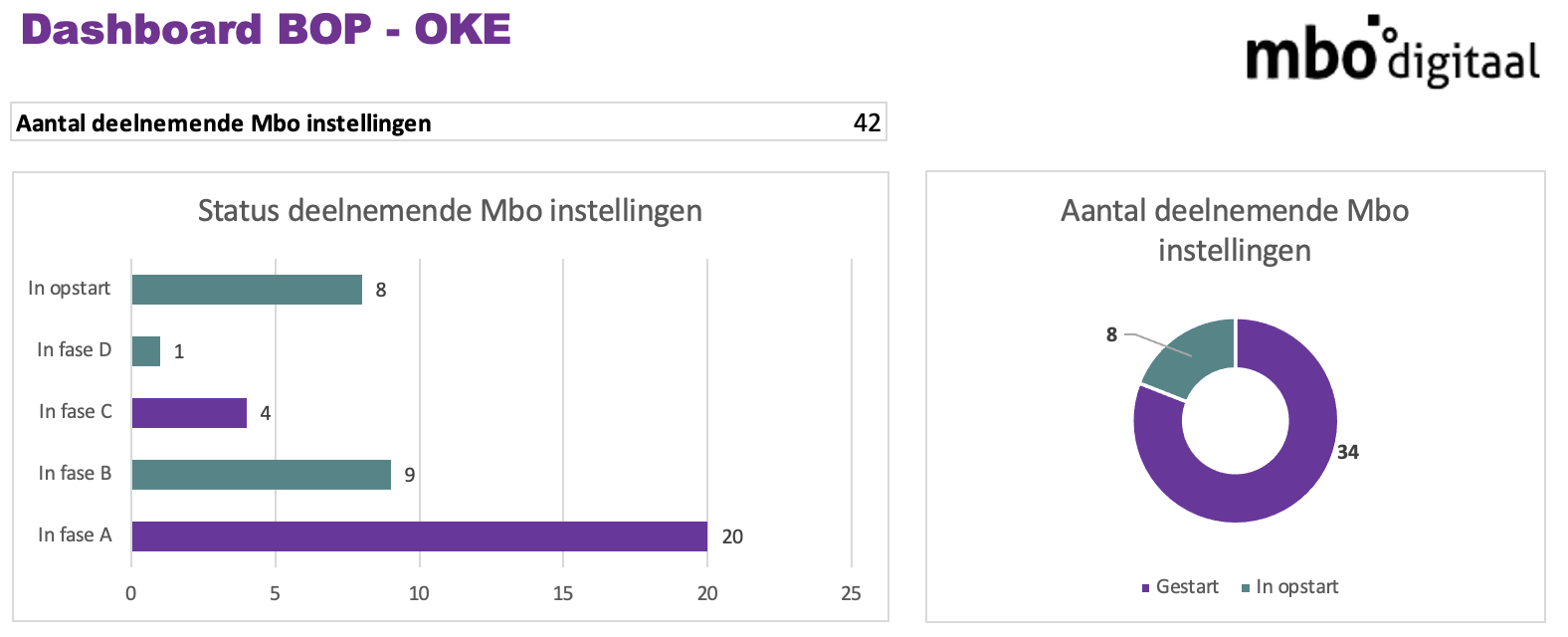 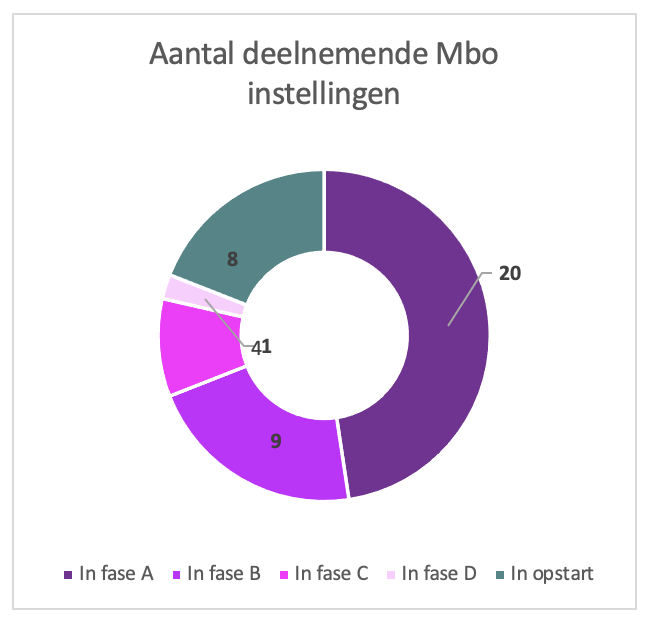 [Speaker Notes: Onderbouwing bij sheet BOP-voortgang:
Vanuit het project hebben we contact met 42 (van de 55) mbo-scholen over de BOP aspecten.]
OPBRENGSTEN REGIOBIJEENKOMST
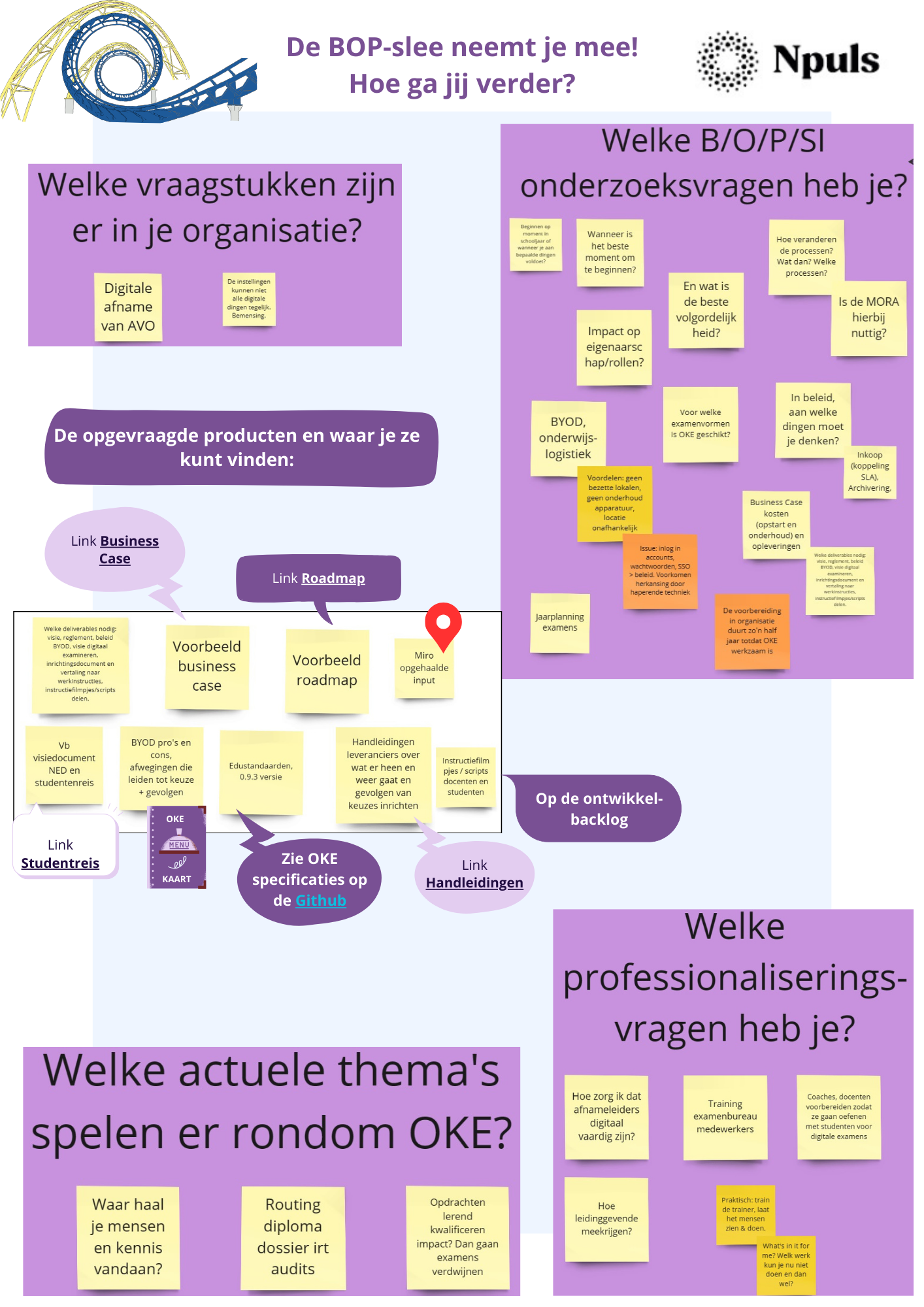 Procesresultaat
Verbinding en netwerk met BOP-ers in de regio’s
Brede kennisdeling tussen mbo instellingen
Bewustwording optimalisatie procesketen examineren
Bewustwording voorbereiding op de Implementatie schooljaar 2024-2025.
Landelijke vraagstukken; herijking examenorganisatie optimalisatie examendossiers

Productresulstaat
Interactief verslag per regiobijeenkomst
Nieuwe inspirerende voorbeelden 
Inspiratiedocumenten
[Speaker Notes: Onderbouwing bij sheet Opbrengsten regiobijeenkomst:
In deze sheet staat een weerslag van hetgeen is opgehaald in de 5 regiobijeenkomsten die recent zijn gehouden. Veel bewustwording en professionalisering komt aan de orde.]
Wat te doen t.b.v. implementatie
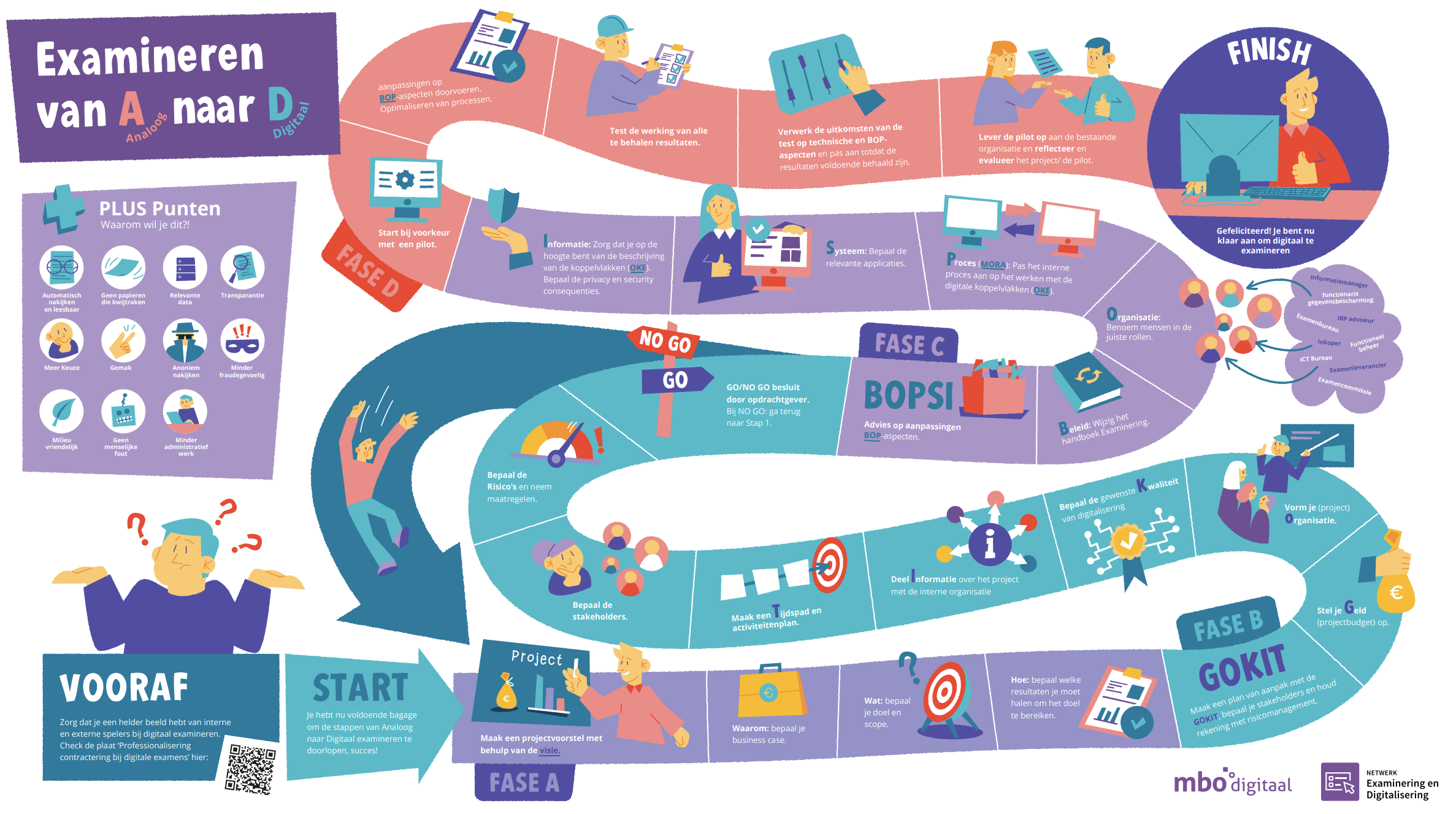 Wat moet je weten t.b.v. implementatie
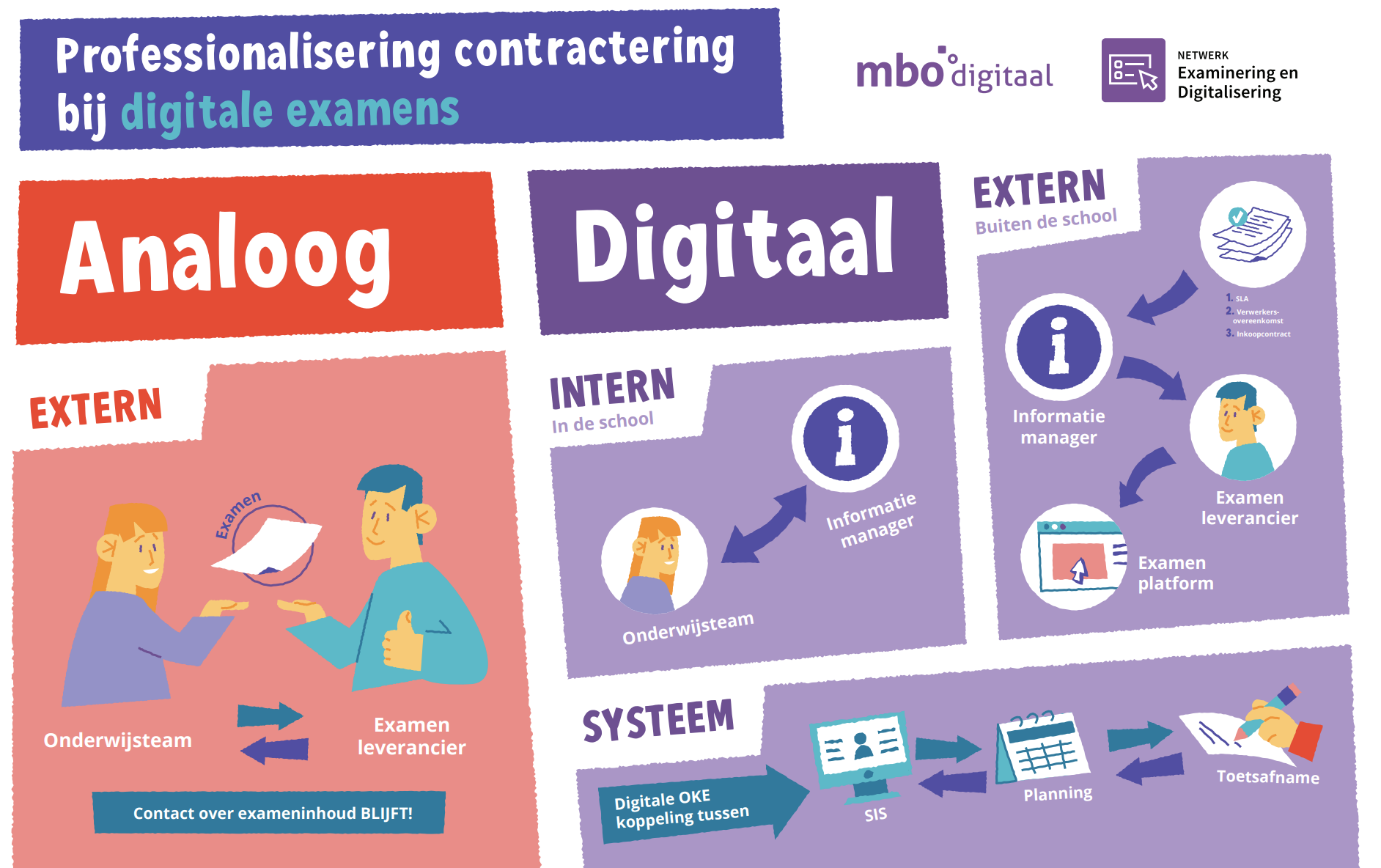 Werken volgens OOAPI standaard
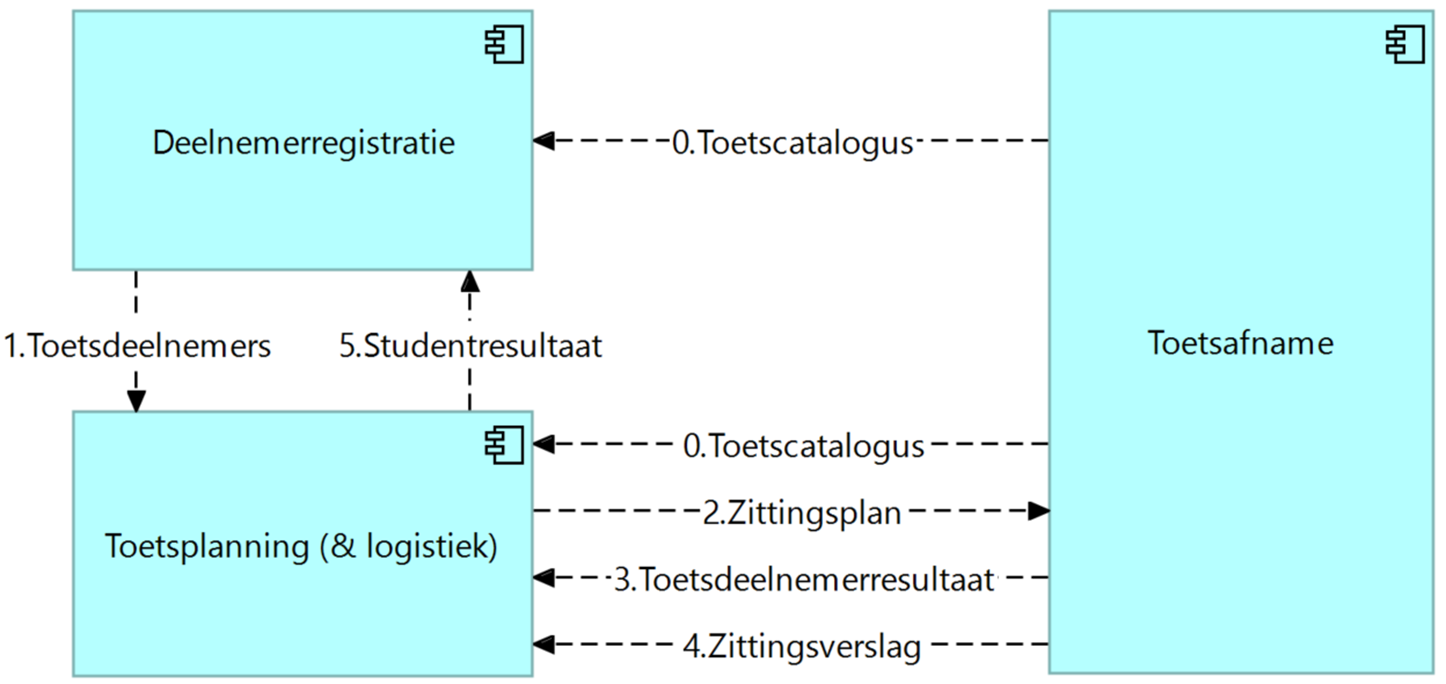 Redenen OOAPI en pluspunten voor ontwikkeling
Werken volgens een eenduidig proces met dezelfde definities (goed voor scholen en leveranciers)
Aansluiting bij betreffende referentiearchitecturen
Toekomstbestendig en compatible

Nog te regelen:
Change- en releasemanagement – wie doet welke stappen wanneer?
13
[Speaker Notes: Onderbouwing bij sheet ‘Werken volgens OOAPI standaard’:
Het plaatje aan de rechterkant van de sheet is bedacht tijdens de opstart van het project (april 2022). Het sterke van deze plaat is de eenvoud en toepasbaarheid op het examenproces.
Met Surf zijn we bezig het change- en releasemanagement in te regelen wat noodzakelijk is als we de 1.0 versie van de OKE – OOAPI beschrijvingen hebben opgeleverd.]
Governance OKE – Registratie OKE door Edustandaard
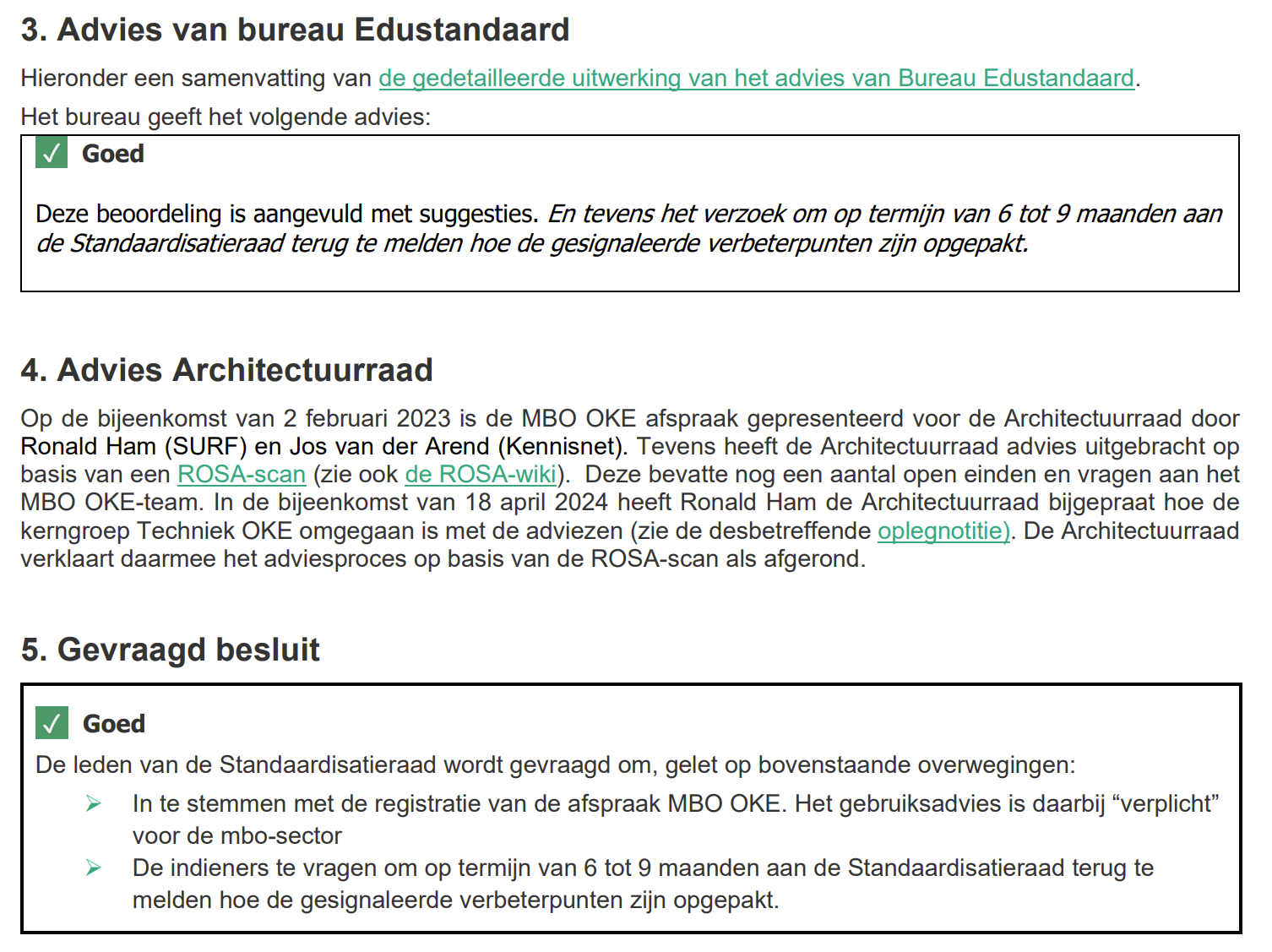 14
Governance OKE – Registratie OKE door Edustandaard
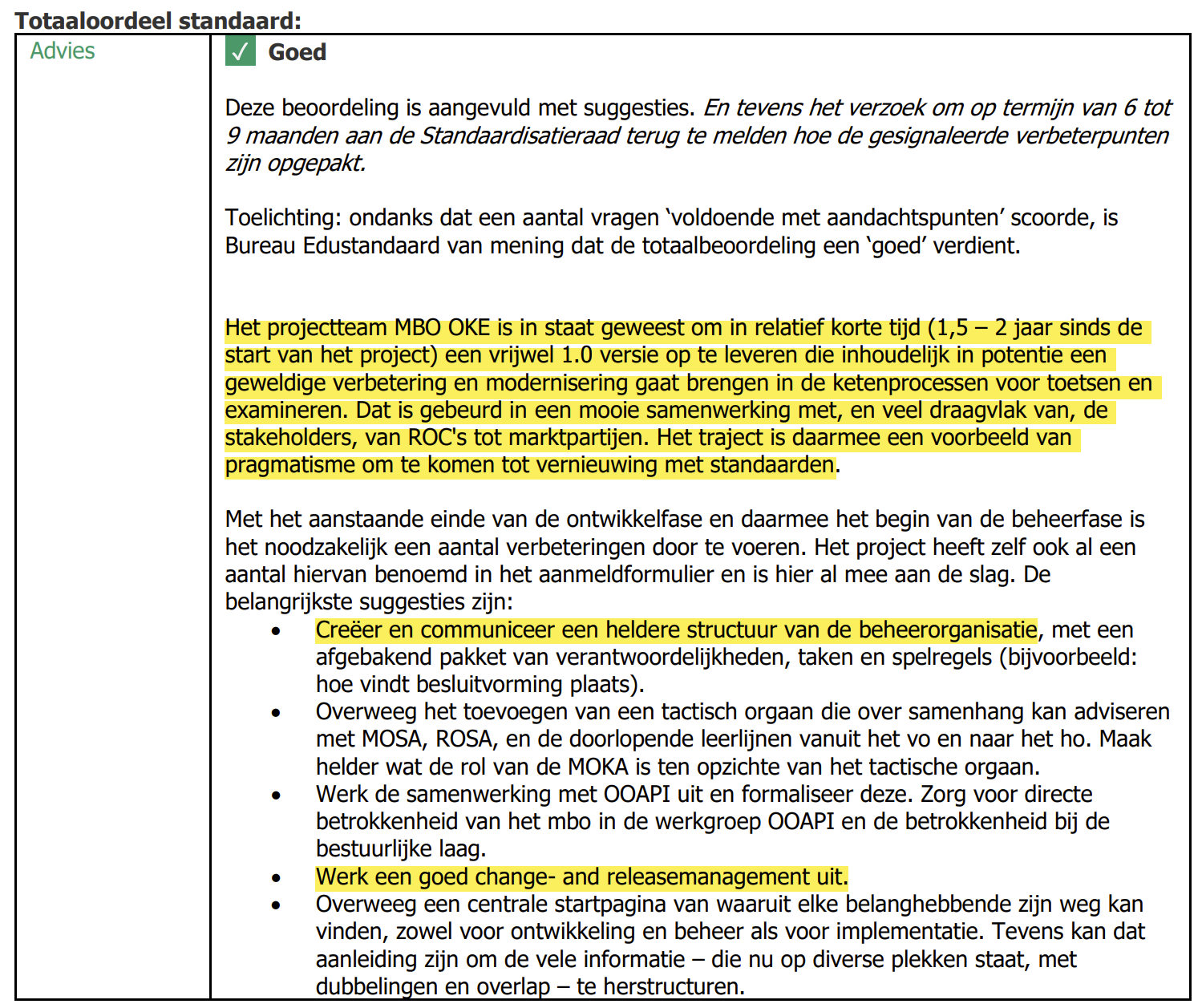 15
Project OKE – stand van zaken
Planningsplaatje weergeven op hoofdlijnen – zelf even maken
16
[Speaker Notes: Onderbouwing bij sheet Project OKE – stand van zaken:
Dit betreft de planning in hoofdlijnen zoals we die nu nastreven. Medio 2025 moeten de resultaten overgedragen zijn aan de lijnorganisaties: Surf, MBO digitaal, scholen en leveranciers.]
Project OKE – hoe verder?
Voorbereiding voor overdracht – TO DO – oplevering medio 2025:

Het beheer en onderhoud moet ondergebracht worden in een lijnorganisatie.
Change- en releasemanagement moeten daarbij ook ingeregeld worden
Het werken met landelijk digitale koppelingen vergt ook het inregelen van ‘incidentmanagement’ – wie neemt contact op met wie als het niet werkt. Deze vorm van incidentmanagement bestaat nu nog niet in de mbo-sector binnen het proces examinering.
17
Speelveld te ontwikkelen configuraties OKE en waar staan we nu?
Jaarplan items: Pilots 1, 2 en 3 Acceptatie 4 & 5Praktijkexamens
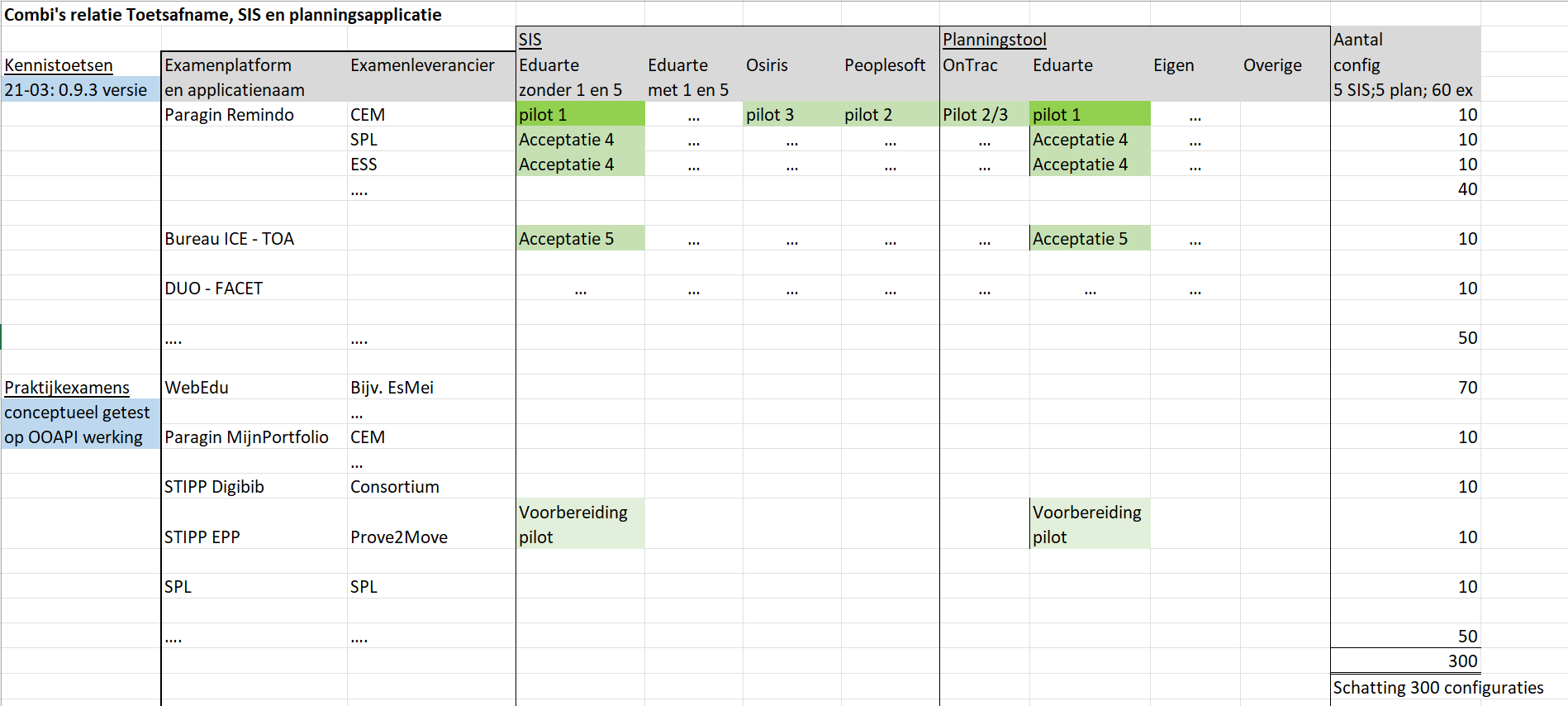 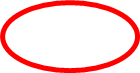 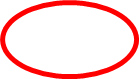 Uitwerken combinatie en inregelen en uitvoeren configuraties
Acceptaties vanuit OKE voor ‘stempel’
18
Start OKE – Waarom?
Governance OKE
OOAPI standaard
Stand van zaken
Hoe verder
Vragen?
Einde presentatie
Nog vragen?